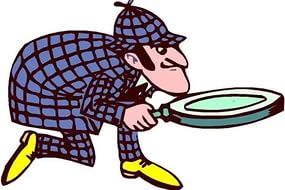 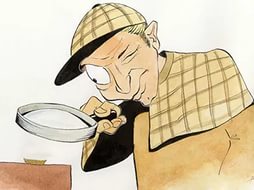 Автор: Учитель математики МОУ «Детчинская СОШ» Булченкова И.П.
В мире функций и чисел
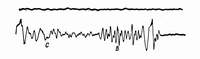 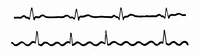 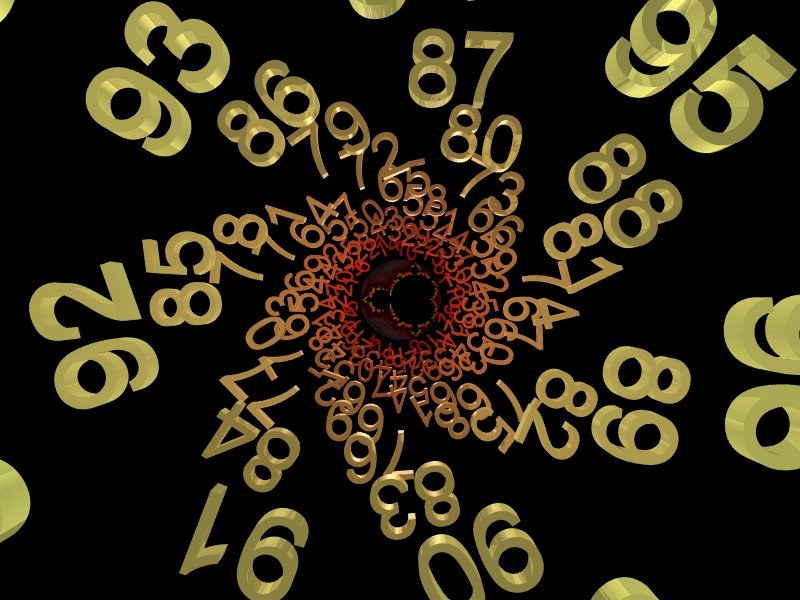 Автор: Учитель математики МОУ «Детчинская СОШ» Булченкова И.П.
№ 1
Хорошо ли вы знаете мир, в который попали?
ВСТАВЬТЕ ПРОПУЩЕННЫЕ СЛОВА:
Прямой пропорциональностью называется функция вида ______, где х -________ переменная, к- число,   и к _____.
График прямой пропорциональности представляет собой ____, проходящую через ____.
Чтобы построить график линейной функции достаточно найти координаты _____ точек.
При к> 0 график прямой пропорциональности расположен в ______ координатных четвертях.
При к< 0 график прямой пропорциональности расположен в _____ координатных четвертях.
Линейной называют функцию, которую можно задать формулой вида __________, где х- _______________ переменная, к и b - ____________ числа.
Графиком функции у = b, где  b≠ 0, является прямая, параллельная  _______ .
Областью определения линейной функции являются _________________ .
Графики линейных функций параллельны, если _______ и пересекаются, если ________ 
Обведите формулы, которые задают линейную функцию:
 а) у =  5/х     б) у =  62   в) у = 2х + 3     г) у  =  х/7    д) у = 8 - 4х2
Автор: Учитель математики МОУ «Детчинская СОШ» Булченкова И.П.
№ 1
Хорошо ли вы знаете мир, в который попали?
Проверяем:
Прямой пропорциональностью называется функция вида у = кх, где х – независимая переменная, к- число,   и к ≠ 0.
График прямой пропорциональности представляет собой прямую, проходящую через начало координат.
Чтобы построить график линейной функции достаточно найти координаты двух точек.
При к> 0 график прямой пропорциональности расположен в I и III координатных четвертях.
При к< 0 график прямой пропорциональности расположен в II и IV координатных четвертях.
Автор: Учитель математики МОУ «Детчинская СОШ» Булченкова И.П.
№ 1
Проверяем:
Линейной называют функцию, которую можно задать формулой вида у = кх + b, где х- независимая переменная, к и b – любые (некоторые) числа.
Графиком функции у = b, где  b ≠ 0, является прямая, параллельная оси х (или оси абсцисс) .
Областью определения линейной функции являются все числа (любые числа).
Графики линейных функций параллельны, если их коэффициенты равны и пересекаются, если их коэффициенты не равны (различны).
Обведите формулы, которые задают линейную функцию:   а) у =  5/х     б) у =  62   в) у = 2х + 3     г) у  =  х/7    д) у = 8 - 4х2
Автор: Учитель математики МОУ «Детчинская СОШ» Булченкова И.П.
№ 1
Хорошо ли вы знаете мир, в который попали?
1 ВЕРНОЕ ЗАДАНИЕ – 1 балл
8 - 10 баллов – вы хорошо вооружены …

5 – 7 баллов – у вас есть шанс…

< 5 баллов – будет трудно!!!
знаниями
Автор: Учитель математики МОУ «Детчинская СОШ» Булченкова И.П.
№ 2
ОПОЗНАНИЕ
В мире функций и чисел числа оказались беззащитны. Каждое число попало в область определения или значения какой-либо функции. 
И функции  стали влиять на числа, изменяя их до неузнаваемости. 
Поступило сообщение о нарушении закона. Вы прибыли на место преступления и увидели следующую картину:
Автор: Учитель математики МОУ «Детчинская СОШ» Булченкова И.П.
ОПОЗНАНИЕ
№ 2
Было задержано четверо подозреваемых,
 среди них -один преступник :
у = 3х – 1;   
у = 2х - 5;
у = - 0,5х – 4;
у = 0,5х + 4.
Список потерпевших: 2; 6; -8
1) двойка стала пятеркой;
2) шестерка стала семёркой;
3) минус восемь стало  нулём;
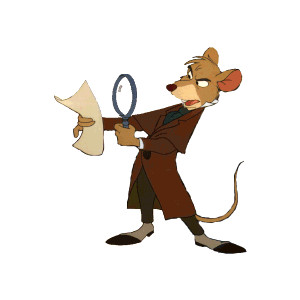 Вычислите преступника!!!
Вычислите преступника!!!
Автор: Учитель математики МОУ «Детчинская СОШ» Булченкова И.П.
№ 2
ОПОЗНАНИЕ
Один преступник :
у = 0,5х + 4
                                            РЕШЕНИЕ:
1) двойка стала пятеркой:       у = 0,5•2 + 4 = 5;
2) шестерка стала семёркой:    у = 0,5•6 + 4 = 7;
3) минус 8 стало нулём:          у = 0,5•(-8) + 4 = 0;
Автор: Учитель математики МОУ «Детчинская СОШ» Булченкова И.П.
№ 2
ОПОЗНАНИЕ
ПРАВИЛЬНЫЙ ОТВЕТ И ЗАПИСЬ РЕШЕНИЯ– 
5 БАЛЛОВ.
ПРАВИЛЬНЫЙ  ОТВЕТ    БЕЗ  ЗАПИСИ РЕШЕНИЯ  – 3  БАЛЛА
НЕ ВЕРНЫЙ ОТВЕТ –
 0 БАЛЛОВ
№ 3
МЕСТО ВСТРЕЧИ.Вы преследуете линейную функцию,  нарушившую закон
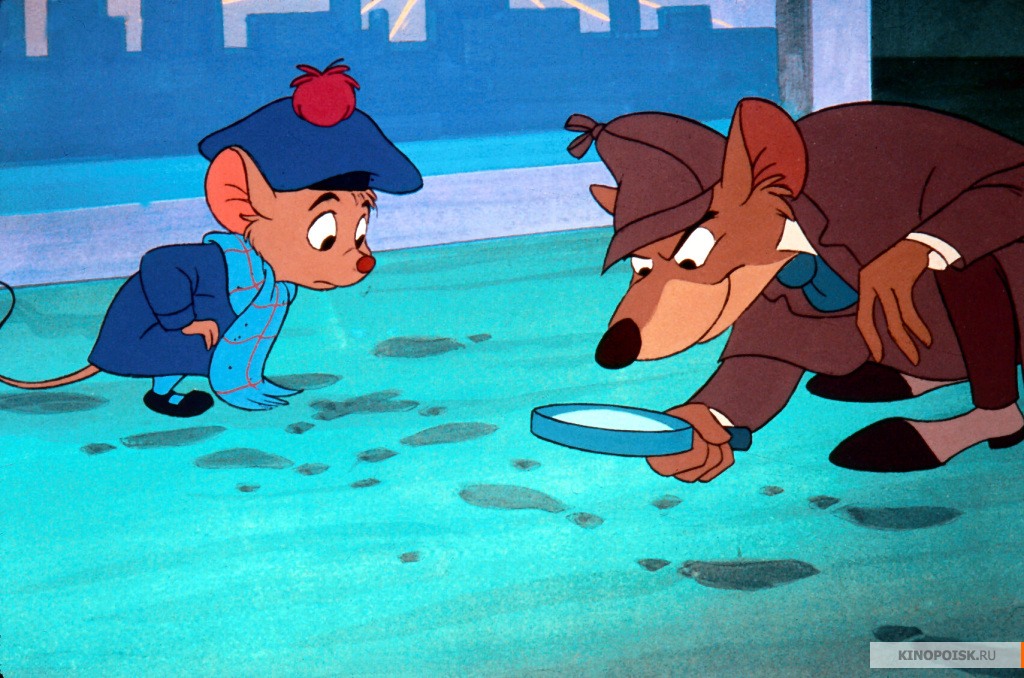 Движение задано графиком функции:
1) Ваше y = 1 +6x, а 1 преступника y = 6x - 2;
2) Ваше  y = -2x, а   2 преступника  y = 2x -8;
3) Ваше  y = 7-x, а  3 преступника  y = x -7;
4) Ваше  y = 0,5x, а  4 преступника  y =1+0,5х;
5) Ваше  y = -2, а   5 преступника  y = 5.
ЗАПИШИТЕ с какими нарушителями вы пересечетесь, а с какими нет?
Найдите координаты встречи.
Автор: Учитель математики МОУ «Детчинская СОШ» Булченкова И.П.
№ 3
МЕСТО ВСТРЕЧИ
Движение задано графиком функции:
     
1) Ваше y = 1 +6x, а 1 преступника y = 6x - 2;
2) Ваше  y = -2x, а   2 преступника  y = 2x -8;
3) Ваше  y = 7-x, а  3 преступника  y = x -7;
4) Ваше  y = 0,5x, а 4 преступника y =1+0,5х;
5) Ваше  y = -2, а   5 преступника  y = 5.
Найдите координаты точки встречи
Автор: Учитель математики МОУ «Детчинская СОШ» Булченкова И.П.
№ 3
Чтобы найти координаты точки встречи, нужно решить уравнение:
– 2х = 2x – 8
– 4х = – 8
     х = 2 
y = – 2· 2 = –4 
(2 ; –4) – точка встречи
7– х = x – 7
– 2х = – 14
     х = 7
y = 7– 7 = 0 
(7 ; 0) – точка встречи
Автор: Учитель математики МОУ «Детчинская СОШ» Булченкова И.П.
№ 3
ОЦЕНИТЕ  СЕБЯ:
Каждый правильный ответ -1 БАЛЛ.
Максимально – 7 баллов
Автор: Учитель математики МОУ «Детчинская СОШ» Булченкова И.П.
№ 4
ФОТОРОБОТ
                                           4 подозреваемых:
Автор: Учитель математики МОУ «Детчинская СОШ» Булченкова И.П.
ФОТОРОБОТ преступника
                                           4 подозреваемых:
№ 4
1 верный ответ -1  БАЛЛ
Автор: Учитель математики МОУ «Детчинская СОШ» Булченкова И.П.
№ 5
Детектор лжи
                                           2 подозреваемых:
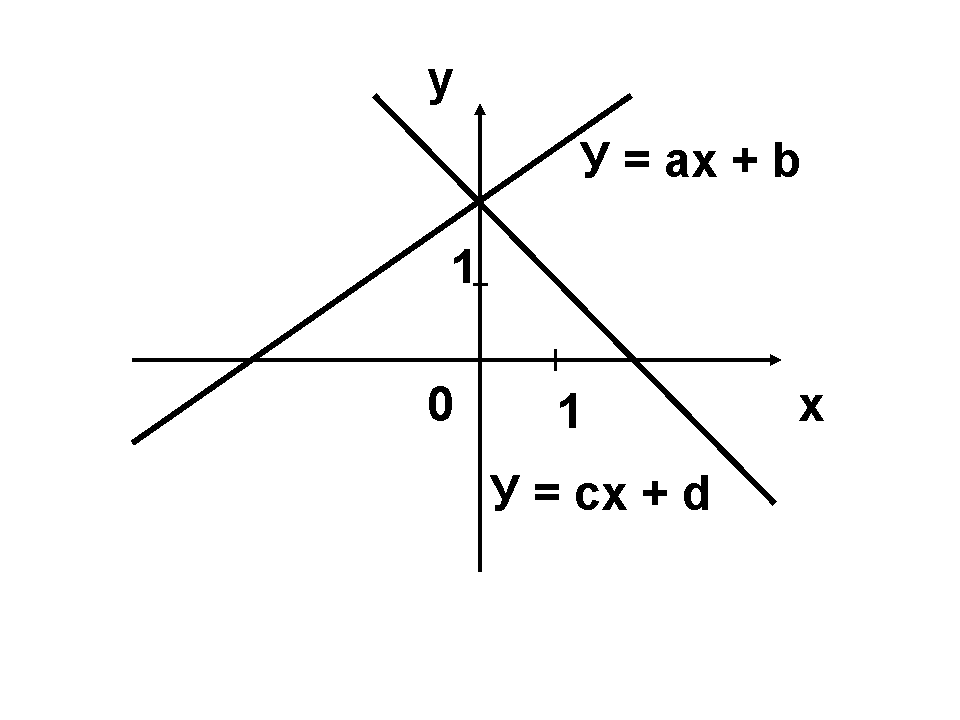 у = ах + b 
у = сх + d.
4 заявления свидетелей:
а = с, b ≠d; 
а ≠ с, b ≠ d;
а = с, b = d;  
а ≠ с, b = d.
КАКОЙ СВИДЕТЕЛЬ СКАЗАЛ ПРАВДУ???
Автор: Учитель математики МОУ «Детчинская СОШ» Булченкова И.П.
№ 5
Детектор лжи
                                           2 подозреваемых:
у = ах + b 
у = сх + d.
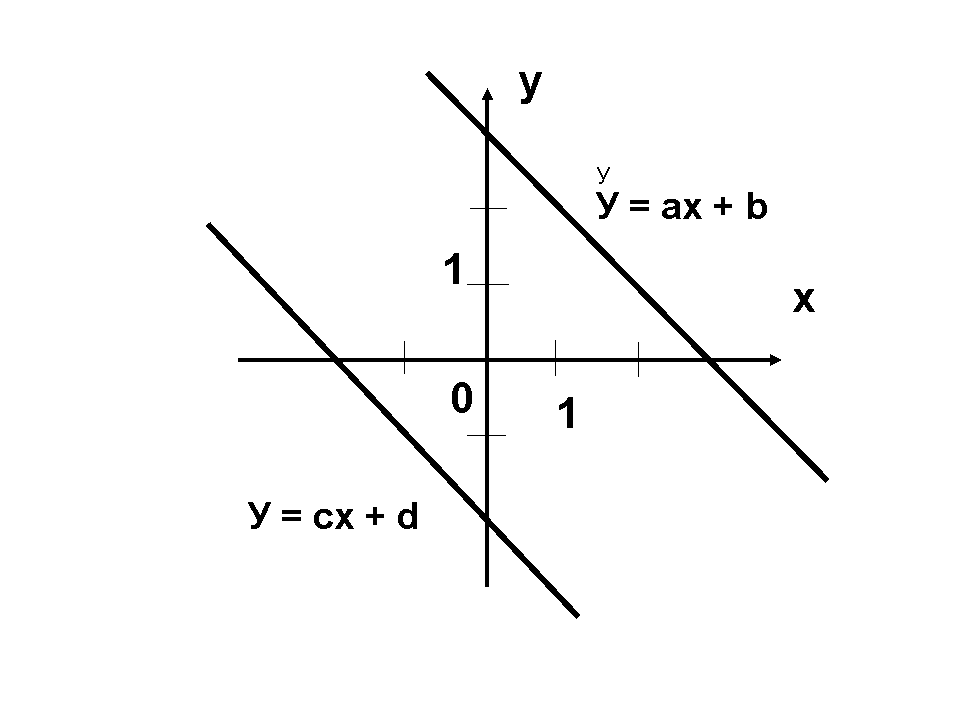 4 заявления свидетелей:
а ≠ с, b ≠ d;
а = с, b = d;  
а = с, b ≠d; 
а ≠ с, b = d.
КАКОЙ СВИДЕТЕЛЬ СКАЗАЛ ПРАВДУ???
Автор: Учитель математики МОУ «Детчинская СОШ» Булченкова И.П.
№ 5
Детектор лжи
                                           2 подозреваемых:
у = ах + b 
у = сх + d.
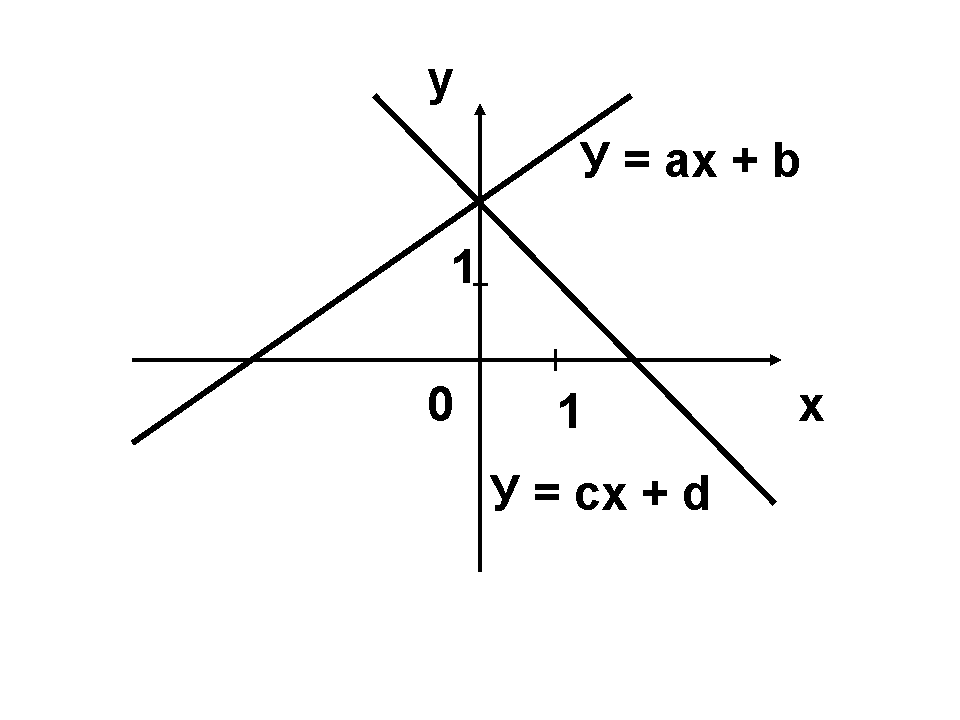 4 заявления свидетелей:
а = с, b ≠d; 
а ≠ с, b ≠ d;
а = с, b = d;  
а ≠ с, b = d.
КАКОЙ СВИДЕТЕЛЬ СКАЗАЛ ПРАВДУ???
Автор: Учитель математики МОУ «Детчинская СОШ» Булченкова И.П.
№ 5
Детектор лжи
                                           2 подозреваемых:
у = ах + b 
у = сх + d.
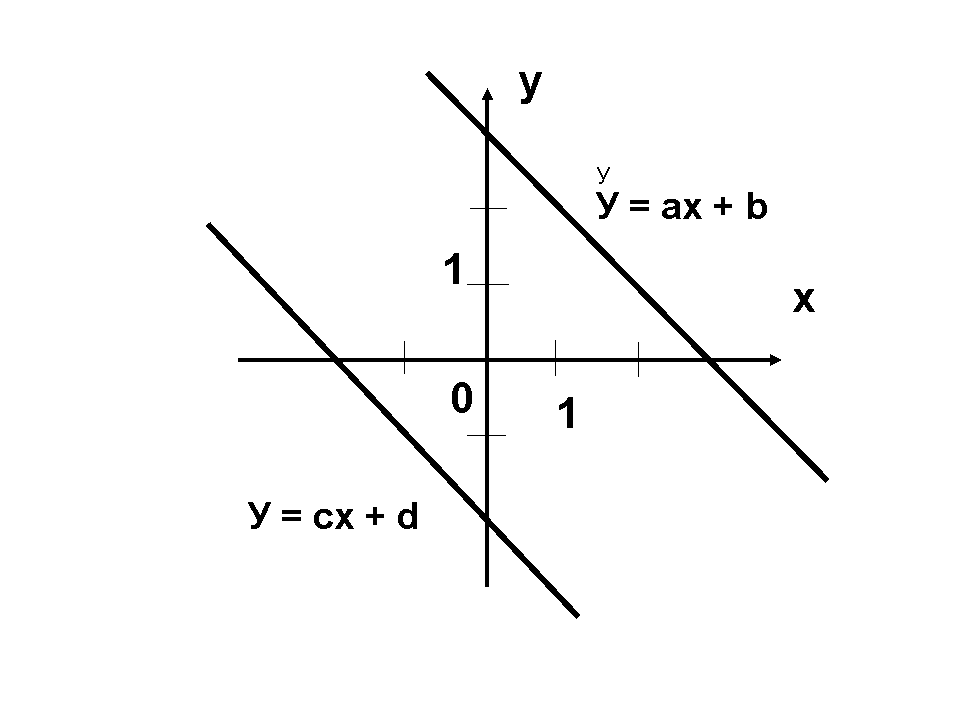 4 заявления свидетелей:
а ≠ с, b ≠ d;
а = с, b = d;  
а = с, b ≠d; 
а ≠ с, b = d.
КАКОЙ СВИДЕТЕЛЬ СКАЗАЛ ПРАВДУ???
Автор: Учитель математики МОУ «Детчинская СОШ» Булченкова И.П.
№ 5
ОЦЕНИТЕ  СЕБЯ:
Каждый верный ответ -4 БАЛЛА.
Максимально – 8 баллов
Автор: Учитель математики МОУ «Детчинская СОШ» Булченкова И.П.
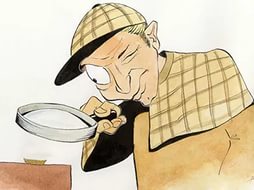 № 6
ЗАДАНИЕ   ДЛЯ ПРОФЕССИОНАЛА
В мире функций и чисел , функции  ведут себя хитрее чисел, чтобы «замести» следы, применили следующую маскировку:

Распутайте движение функции, построив её график.
у = 4|х| - 1.
Автор: Учитель математики МОУ «Детчинская СОШ» Булченкова И.П.
Постройте график функции:
у = 4|х| - 1
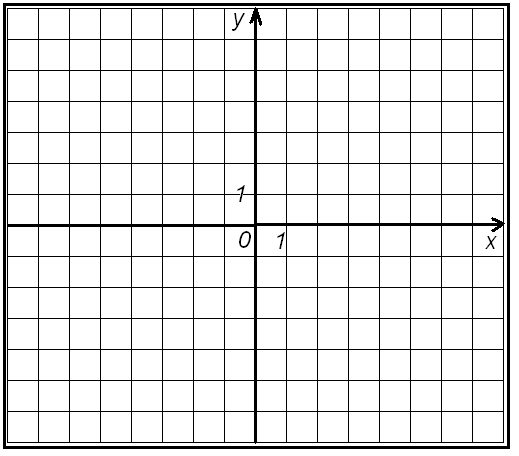 у = 4х -1, х0
у = -4х -1, х<0
ОЦЕНИТЕ  СЕБЯ:
График построен верно -  5 баллов,
Не верно – 0 баллов
Автор: Учитель математики МОУ «Детчинская СОШ» Булченкова И.П.
Сложите свои баллы и поставьте отметку за урок:
35-39 баллов – «5» и звание  «Опытный сыщик»
30-34 балла – «4» и звание «Знающий сыщик»
24-29 баллов « - «3» и звание «Начинающий сыщик»
Менее 24 баллов  - «2» и звание  «Я  пока не сыщик»
Автор: Учитель математики МОУ «Детчинская СОШ» Булченкова И.П.
Покажите ту, которая соответствует вашим впечатлениям от урока
Делал(а), потому что надо
Интересно, легко
Интересно, трудно
Автор: Учитель математики МОУ «Детчинская СОШ» Булченкова И.П.
Домашнее задание по выбору
Составить кроссворд из 8- 10 слов по теме «Линейная функция»
или
Найти  примеры линейных зависимостей в других науках или в жизни, записать эти примеры
Автор: Учитель математики МОУ «Детчинская СОШ» Булченкова И.П.